Preparatório Online para o teste TOEIC BRIDGE
MASTERTEST – CERTIFICAÇÃO INTERNACIONAL
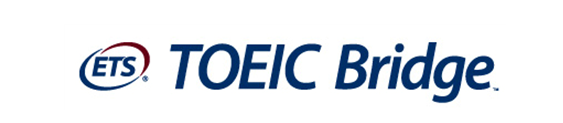 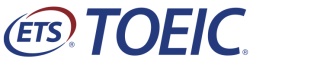 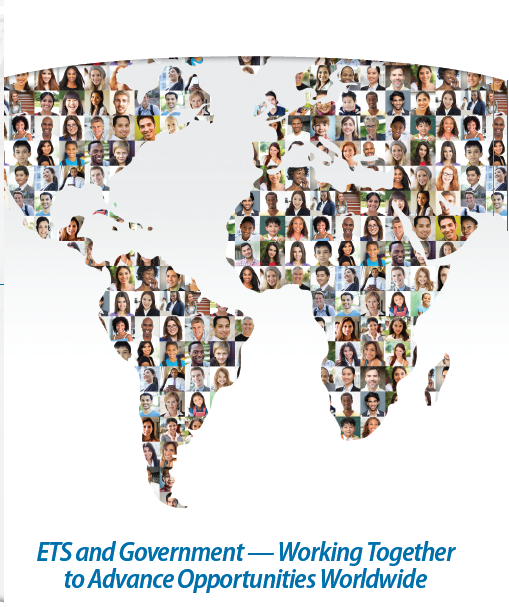 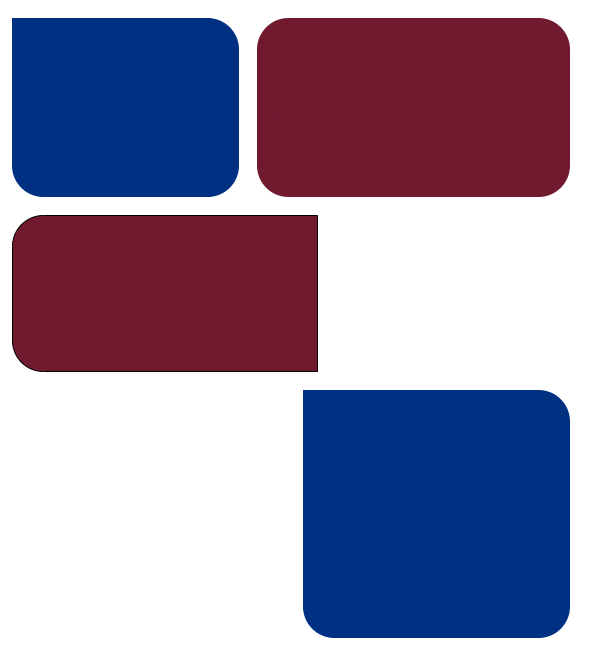 EDUCATION TESTING SERVICE
60
Presente 
em mais de
países
mais de 
anos de experiência
180
Missão: Promover a qualidade e a equidade na educação por meio de avaliações justas e válidas, pesquisas e serviços relacionados.
milhões  de testes aplicados em todo o mundo
80
A maior instituição educacional do mundo, voltada para pesquisa e desenvolvimento de testes de proficiência para falantes não-nativos.
Criadora dos exames  PISA, TOEFL, TOEIC, SAT, GRE
MASTERTEST
Distribuidora exclusiva dos testes da ETS em todo o território nacional. 
PISA, TOEFL ITP , TOEIC, TOEIC Bridge, SAT, GRE

CMD – Country Master Distributor

A Mastertest atua em vários projetos de internacionalização com o Ministério da Educação, CAPES, Embaixada Americana, Universidades Federais, Estaduais e no mercado corporativo, com programas de desenvolvimento linguístico.
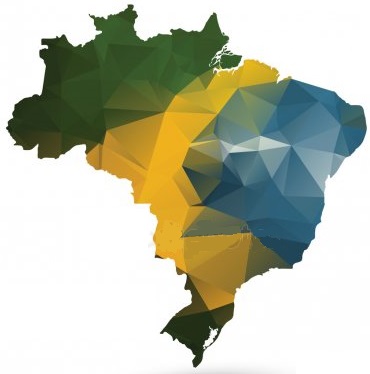 Centros Aplicadores Mastertest em Todo o Brasil
Centros Aplicadores em todos os estados do território nacional  (3300 Centros em 805 municípios).

A Mastertest é responsável pelo treinamento dos aplicadores, distribuição dos testes, acompanhamento das aplicações, correção dos testes e entrega dos resultados.
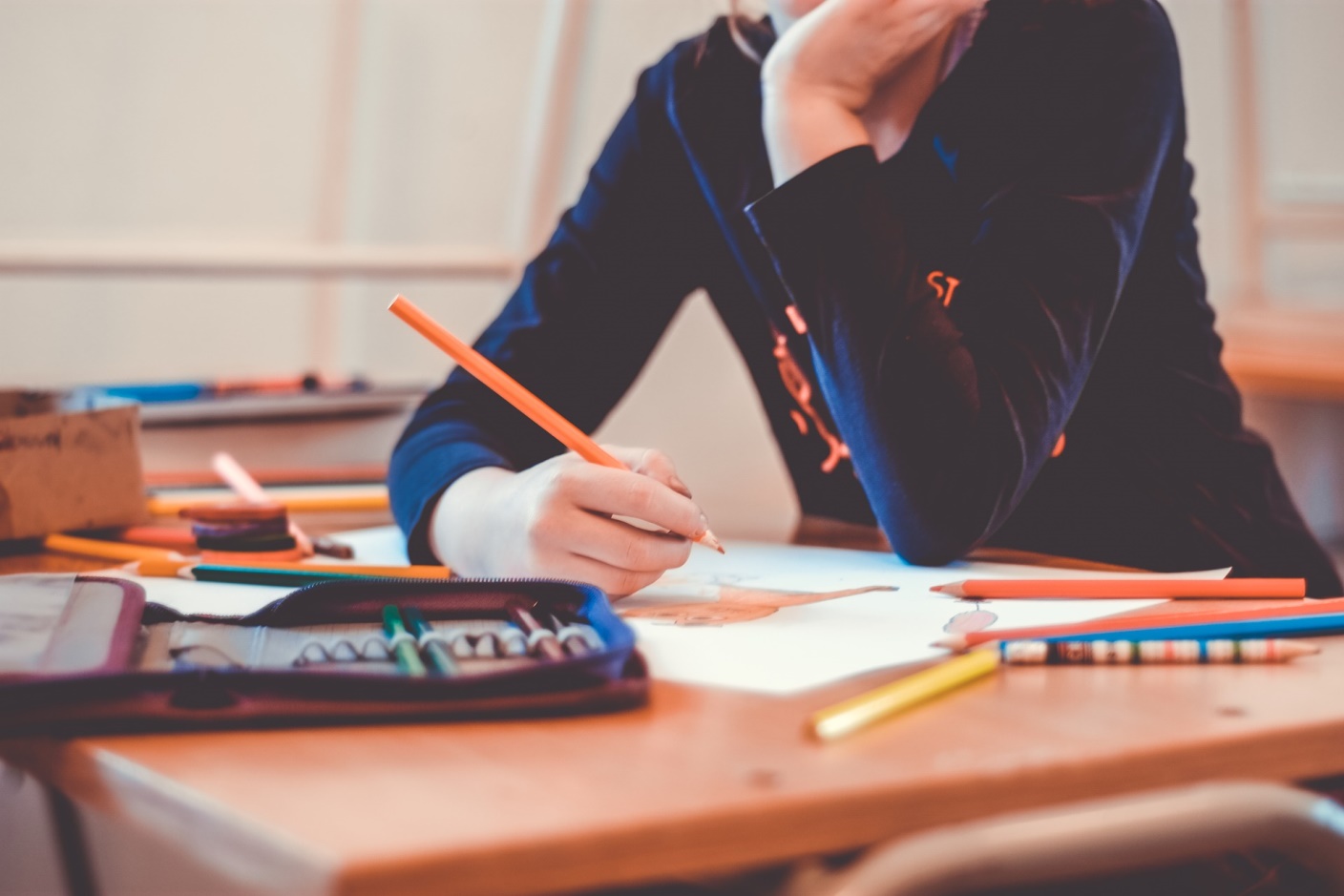 TOEIC Bridge
TOEIC Bridge® 
É uma versão do TOEIC® (Test of English for International Communication)  voltada para candidatos  de nível básico (A1) à intermediário (B1).  
Avalia proficiência em inglês de um candidato em situações  cotidianas. Pode ser utilizado para verificar o progresso e estabelecer metas de estudo, e direcionar para o mercado de trabalho .
Não aprova ou reprova e foi desenvolvido a partir de exemplos do inglês falado e escrito, coletado em diversos países .
Score Report
Os resultados dos testes são apresentados de forma detalhada, trazendo o desempenho em cada habilidade avaliada.  Esse detalhamento permite:  
- Resultados de testes consistentes e confiáveis;
- Pontuações que podem ser usadas para tomar decisões justas e equitativas, refletindo as necessidades e prioridades dos candidatos avaliados;
- Resultados benéficos para testar os candidatos e pontua-los com impacto positivo no ensino e aprendizagem de inglês no mundo todo;
SCORE REPORT
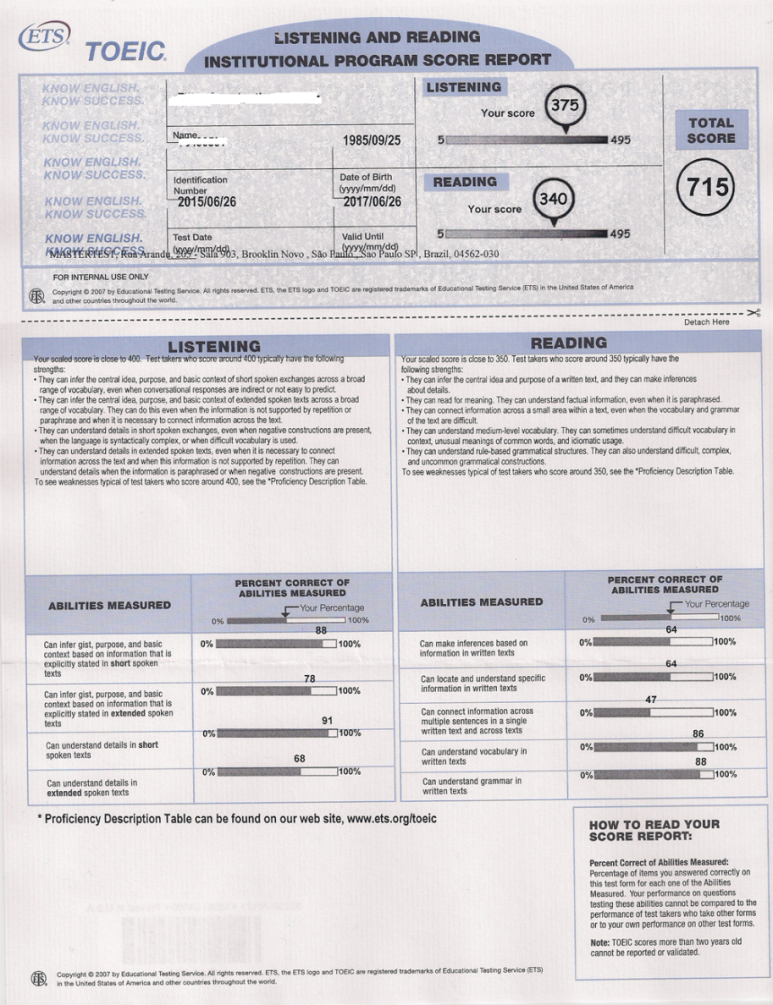 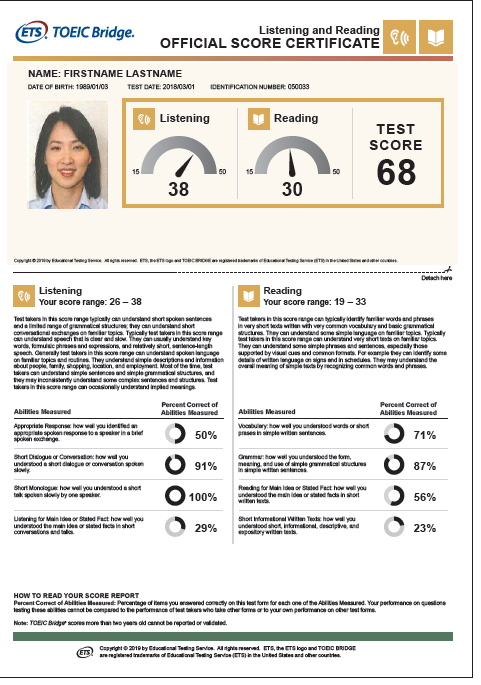 Pontuação total
Pontuação da seção
Nível CEFR da seção
Score Descriptions
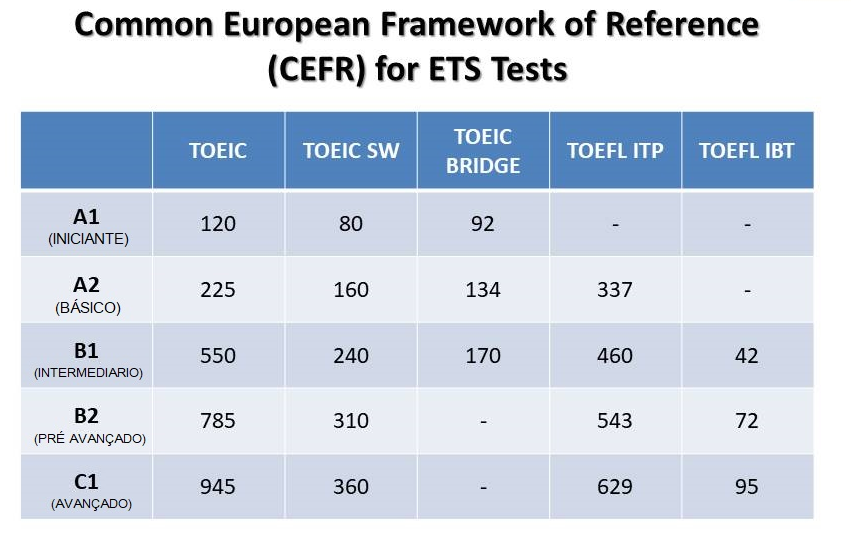 CEFR é o mapeamento padrão internacionalmente  reconhecido para descrever a proficiência em um idioma,  ou seja, a forma de descrever o quão bem você fala e  entende uma língua estrangeira.
Proposta Mastertest para a SETEC
A liberação de 1 licença para uso da Plataforma Preparatoria Online do teste TOEIC BRIDGE para os alunos dos Institutos Federais sem custo;
A plataforma pode ser utilizada até 31/12/20.
A liberação da senhas será liberada mediante o envio para o email operacional@mastertest.com.br da planilha modelo preenchida com os dados dos alunos;
Preparatório para o Teste Online                      40 aulas
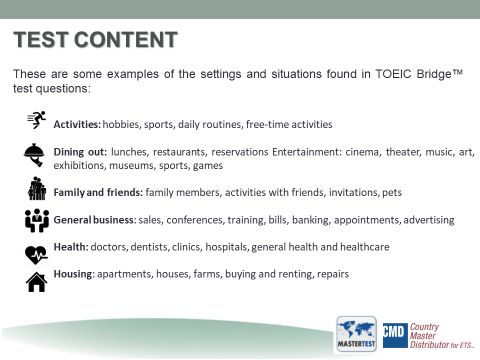 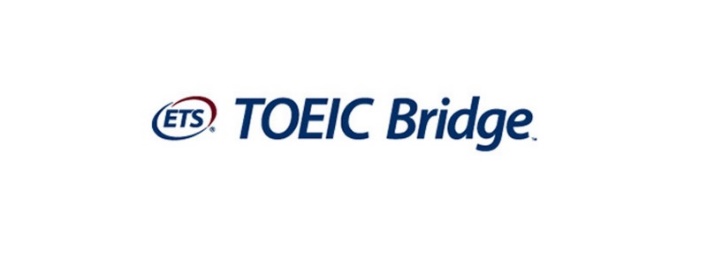 Sessão I: Listening Comprehension
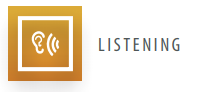 50 questões -25 minutos
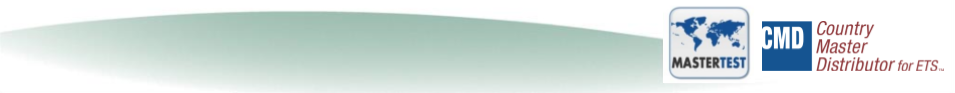 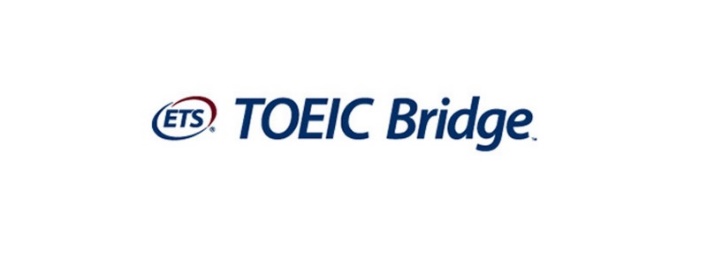 Sessão II: Reading  Comprehension
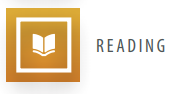 50 questões -35 minutos
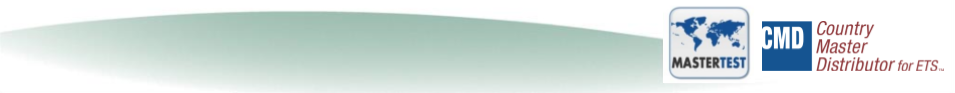 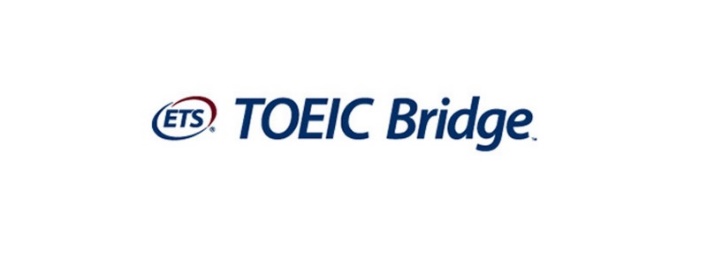 ESTRATÉGIA
Usar diferente estratégias depende do propósito do do exercício e a habilidade avaliada:
 

Listening or Reading
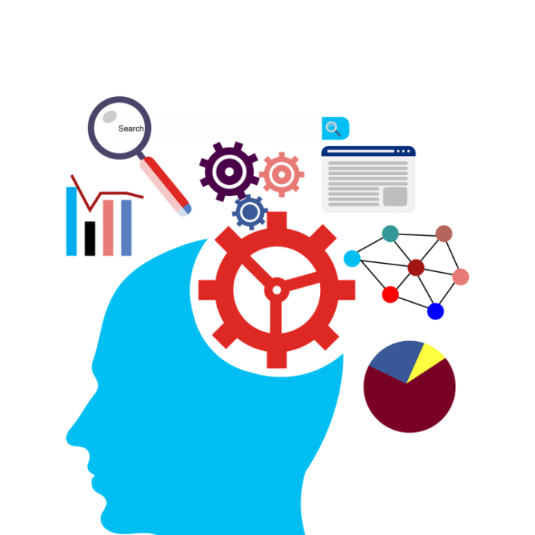 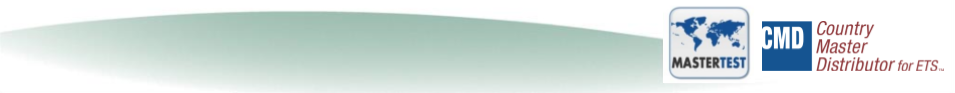 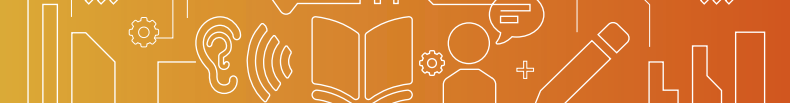 PART I – PHOTOGRAPHS
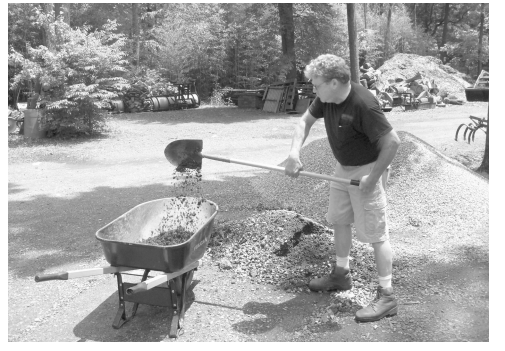 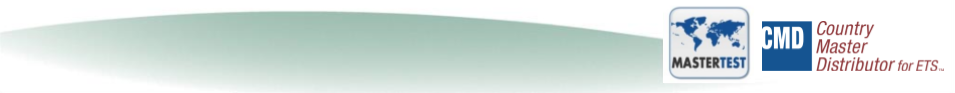 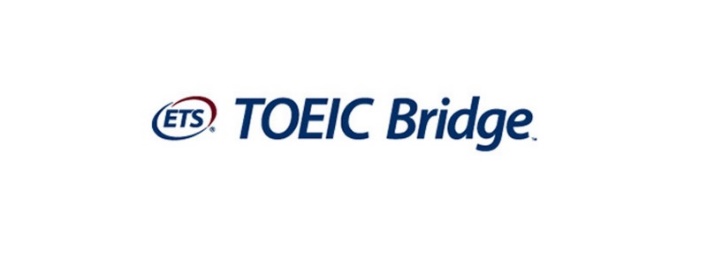 ESTRATÉGIA
Número de pessoas
Tipo de atividades: esporte, trabalho, lazer
Gênero,
Localização
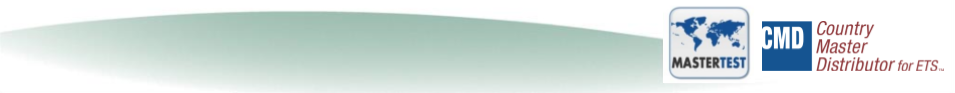 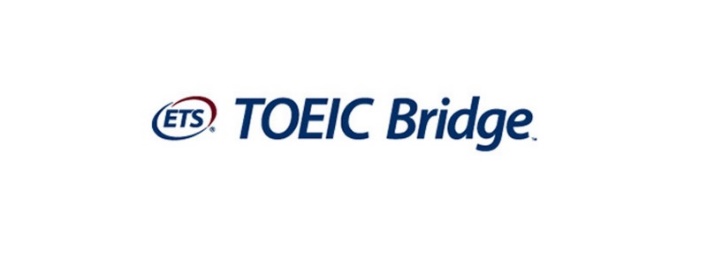 ESTRATÉGIA
Observe a imagem antes de ouvir as quatro opções. Não espere o comando. Ao observar a imagem faça algumas perguntas: 
           
What is the photo about?             (leisure, work, travel)
Who is in the photo?                     (man or woman, his or her job)
What is/are he,she, they doing?   (activity)
Where is/are he, she, they?          (place)
What is in the photo?                    (object)
Where is/are it/them?                   (prepositions of place)
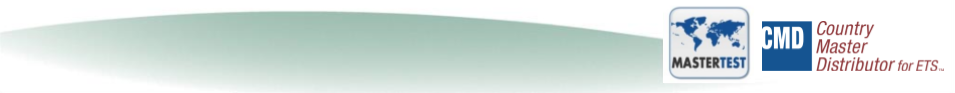 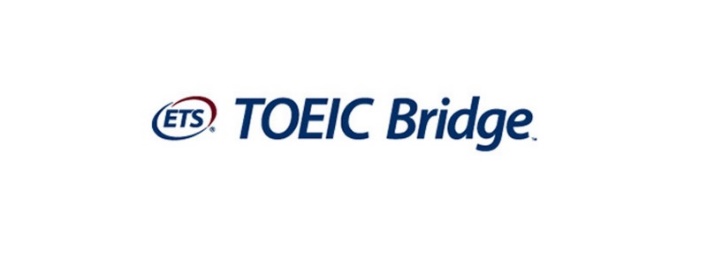 Palavras com sons parecidos 

beside ( ao lado)        x    besides ( além de)
feel      (sentir)            x    fill          (preencher)
he’s     (ele é/está)     x     his         (dele)
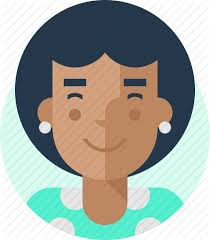 2. Palavras com sons iguais (homófonas)

ant (insect)                          aunt (relative)
ate (past verb to eat)           eight (number)
bare (nude)                         bear  (animal)
maid (a servant)                  made ( past verb to make) 
wood (a forest)                   would (past of will)
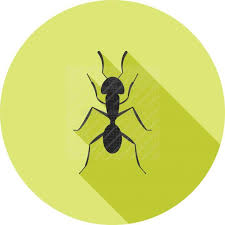 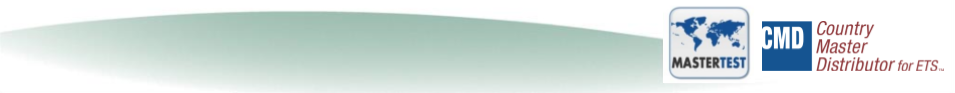 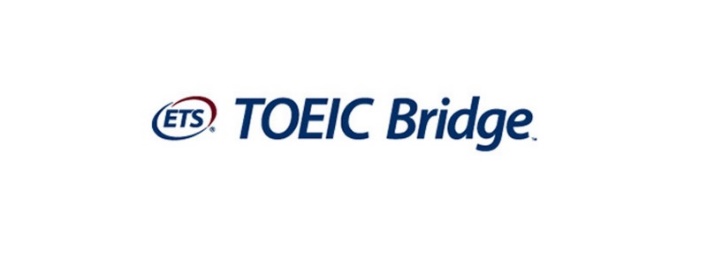 3. Preposições 
It is sometimes important to notice the location of people and objects in the photograph as you can be asked to identify the specific location of an object or people. A preposition or prepositional phrase may often be used incorrectly.
(A) There’s a chair next to the bed.
(B) There are no pillows on the bed.
(C)There are pictures above the bed.
(D)There aren’t bedside tables near the bed.
 
Statement (C) “There are pictures above the bed,”  best describes what we see in the picure. Therefore, it is the right answer.
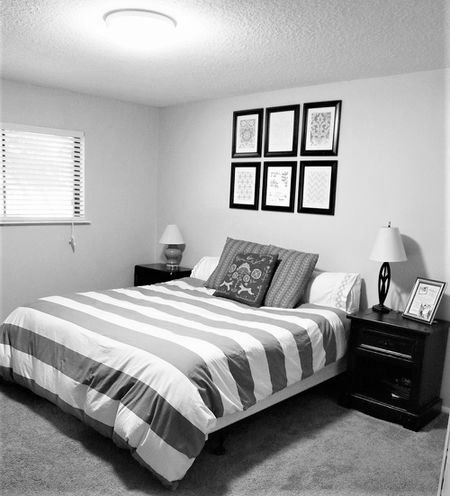 Distractors 
It’s impossible to see a chair in the picture.– There’s – There isn’t
There are pillows on the bed.  There are    – There are no =There are
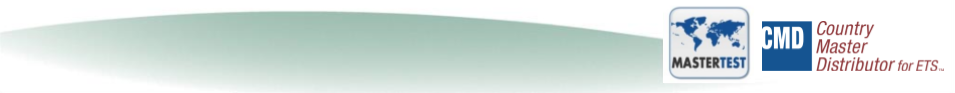 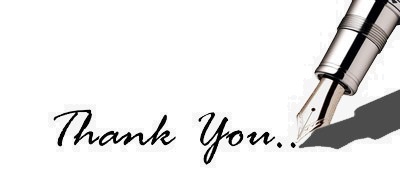 MASTERTEST
Monica Pasello
monica@mastertest.com.br
Rua James Watt, 142 – Sala 162  Brooklyn Novo – São Paulo/SP  CEP 04576-050
www.mastertest.com.br
(11) 3798-8730